こんにちは！１ねんせいのみなさん。
こんかいは、がっこうでの、１にちのおわりのべんきょうをしましょう。
　では、「かえりのしたく」です。
かえりのしたく
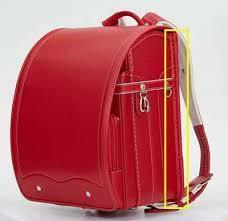 ①らんどせるを　ろっかーから
　　つくえのうえに　
　　　　もってくる。
②おもちかえりのへやのものをいれる。
おもちかえりのへや
　きょうかしょ
　のうと
　ふでばこ
　したじき
　きゅうしょくぶくろ
　たいそうふく
　　　　　　　　　　など
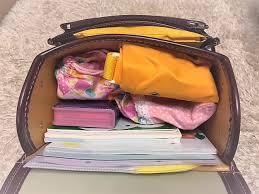 ③らんどせるのふたをしめて、つくえのうえにおく。
かえりのかいが　じかんどおりに　はじめられるように、かえりのしたくは、おしゃべりをしないで、すばやくできるようにしましょう。
きいろいぼうしは、らんどせるのうえにおき、しせいをよくしてまちましょう。
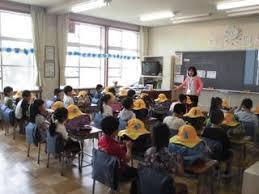 ④かえりのかいをやります。
かえりのかい
めあてのはんせい
　きょうのきらり
　かかりから
　せんせいのはなし
　かえりのうた
　あいさつ
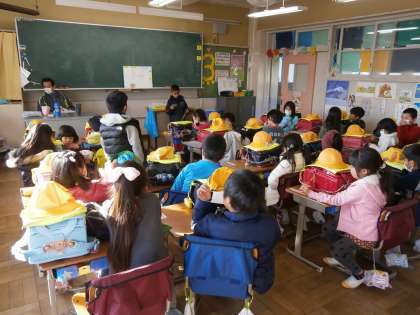 ⑤げこうのこうすべつにならんでかえる。
さようなら
げこうこうす

みどり　１６ごうほどうきょう
みずいろ　すまいるみぎへ
むらさき　どうやまこうえん
ぴんく　まるぎくやしんごう
きいろ　がくどう
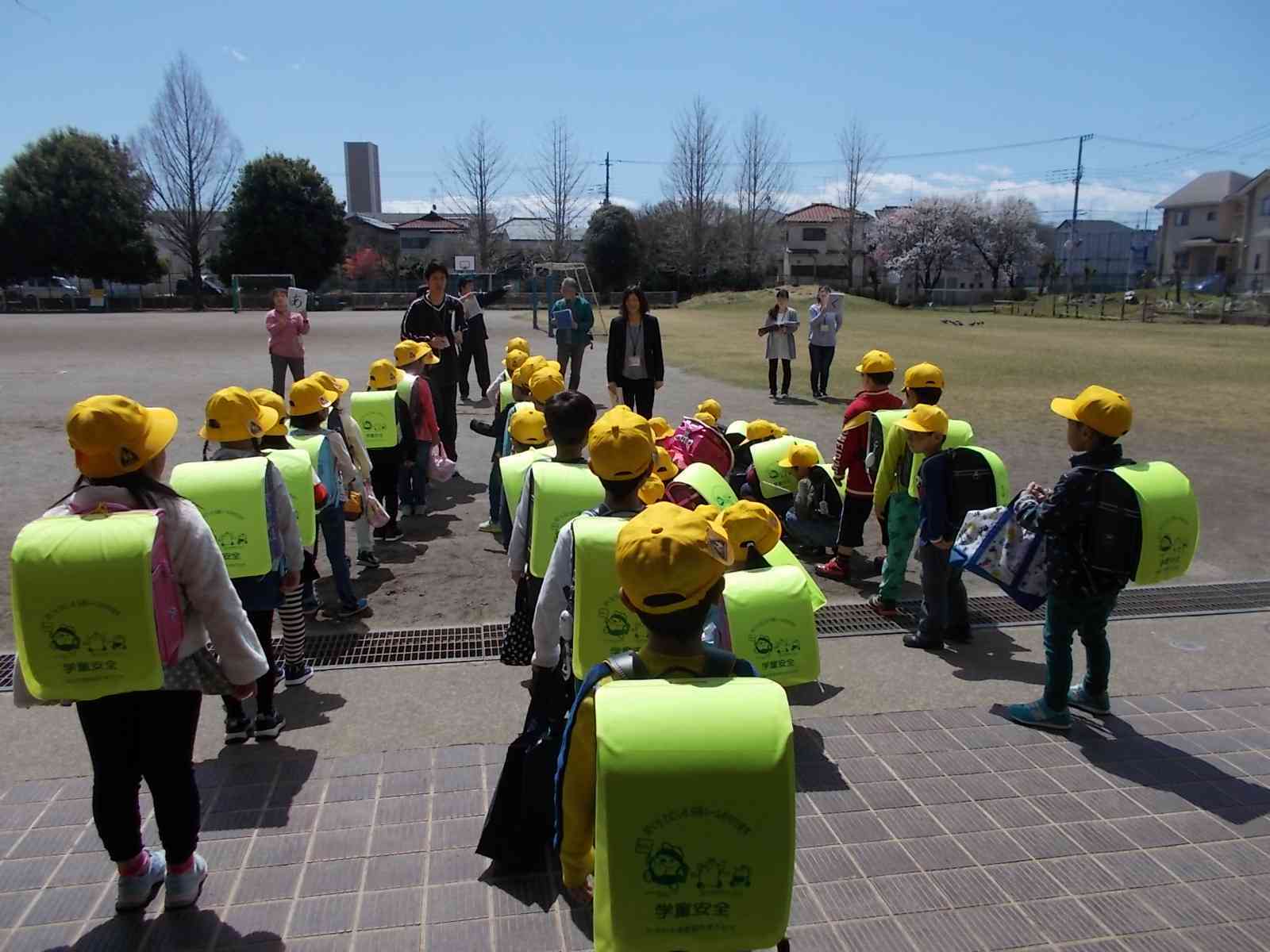